МБДОУ « Искровский детский сад ».
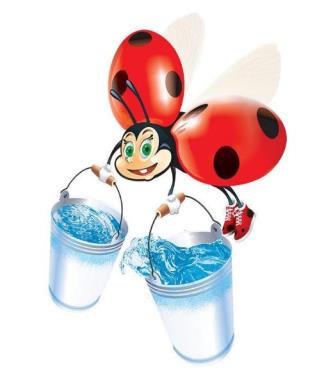 Тема: «Вода»
Авторы: воспитатели 
второй младшей группы:
Лобова Мария Николаевна, Капранова Ольга Сергеевна.
Тема: «Вода»

Цель: Через различные виды деятельности дать элементарные представления о свойствах воды; о значении воды для поддержания чистоты.
Задачи: Познакомить малышей со свойствами воды. Показать необходимость воды для человека, растений. Закреплять умение манипулировать различными предметами в воде. Формировать у малышей навыки
экспериментирования, поощрять проявление любопытства. 
Вид: познавательно-исследовательский.
Участники: группа детей, воспитатели.
Предполагаемый результат: сформированные элементарные представления о свойствах воды (вода бывает тёплая, холодная, прозрачная или её можно окрасить в любой цвет; тяжёлые предметы в воде  тонут, а лёгкие плавают и т.д.)
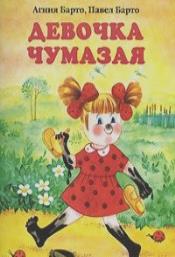 Материально-техническое и методическое оснащение:
1. Иллюстративный материал по теме: «Вода».
2. Материал для экспериментирования с водой.
3. Подборка художественной литературы.
4. Подборка музыкальных записей, звуков воды.
5. Видеозаписи о воде.
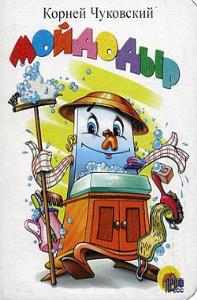 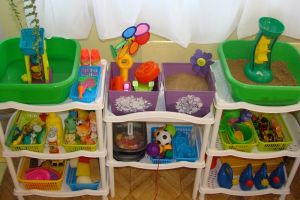 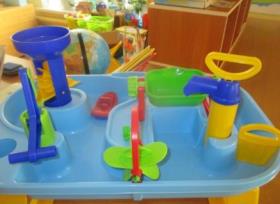 Проблематизация и введение детей в игровую ситуацию
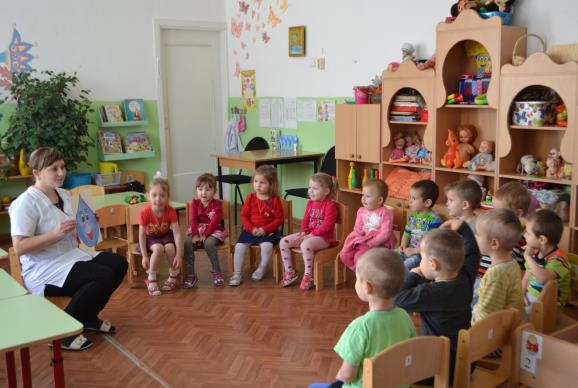 Однажды к нам в гости пришла  Капелька. Она упала с  тучки и заблудилась. Мы решили Капельке помочь:рассказать ей о воде и где она живет.
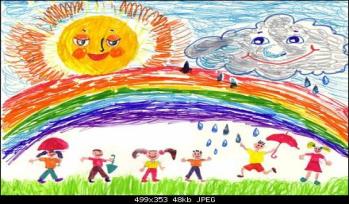 Детям были заданы вопросы :
 Что мы знаем о воде и можем            рассказать Капельке?
 Где мы можем увидеть воду?
 Какая бывает вода?
 Что мы можем делать с водой?
 Для чего нам нужна вода?
Их ответы:
Маша сказала, что вода течет из крана.
Лиза ответила, что из крана течет теплая и холодная водичка.
Аня сказала, что мы можем пить воду.
Миша – играть с водой.
Слава – это туча.
Артем– это дождь.
Ксюша  -  это море.


Но многое мы ещё не знаем о воде.
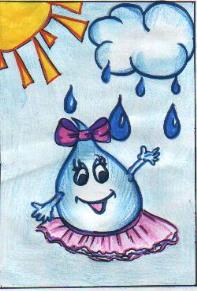 Что нам делать и  как мы сможем узнать больше о воде?

Аня сказала,  спросить у мамы.    
Максим предложил посмотреть мультфильм.
Витя – посмотреть картинки.
















                     А мы предложили детям поиграть с водой.
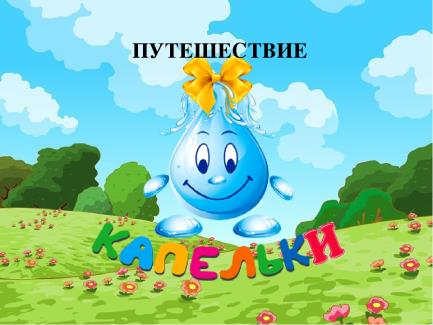 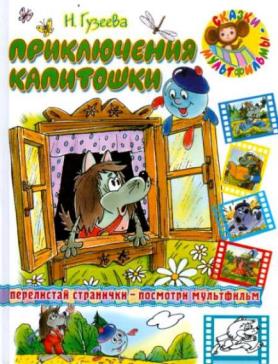 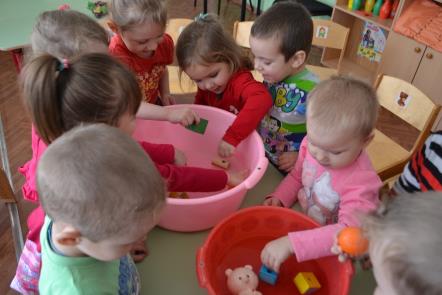 Будем мы играть, будем узнавать.Детское экспериментирование:Игра «Тонет, не тонет».Мы наблюдали, какие предметы тонут, а какие нет. Доставали предметы из воды.
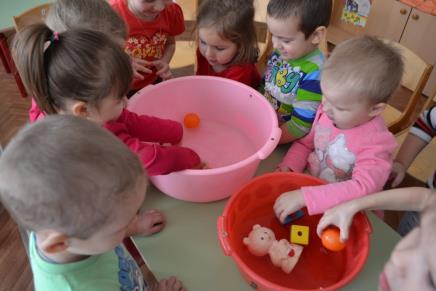 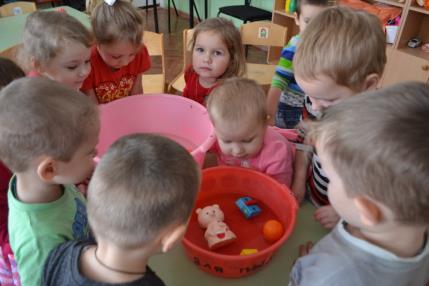 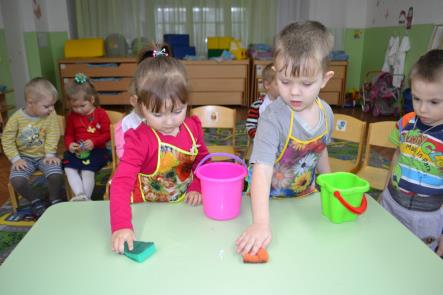 Эксперименты с водой:
Мы водичку собираем и в ведерко отправляем. 
Мы научились собирать воду с помощью губки и её отжимать.
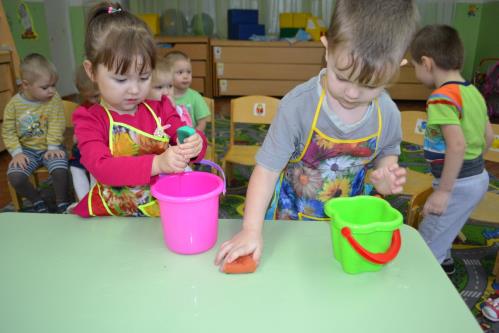 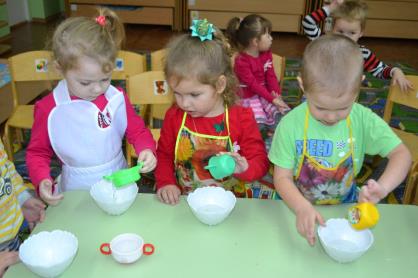 Переливаем/наливаем
Мы узнали, что воду можно:
переливать/наливать/  выливать из одной посуды в другую.
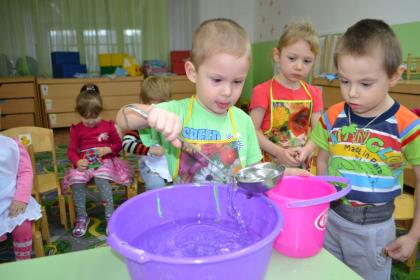 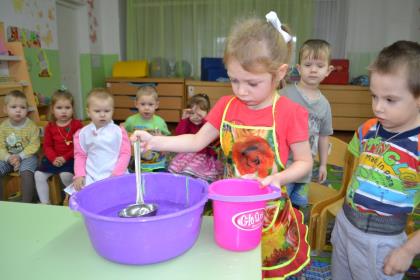 Волшебство:
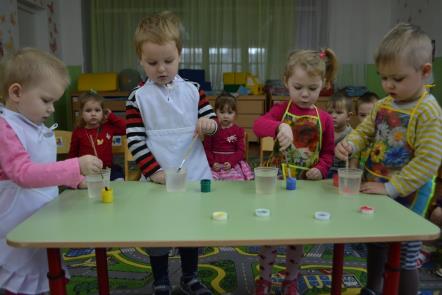 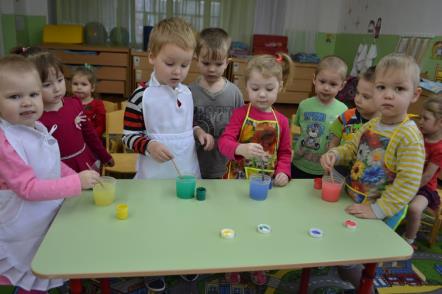 Меняем цвет воды.
Вода прозрачная и чистая – а может быть цветной.
Для этого в воду нужно добавить краску (красную, зеленую, синюю – любую).
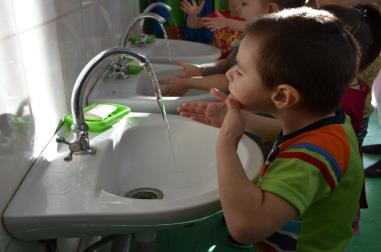 Нам водичка помогает – нас так быстро умывает.
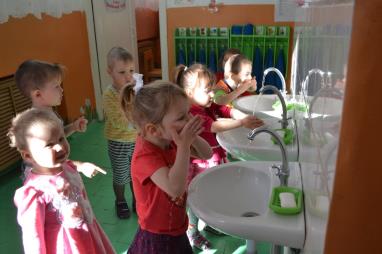 Водичка, водичка,Умой моё личико,Чтобы глазки блестели,Чтобы щёчки краснели,Чтоб смеялся роток,Чтоб кусался зубок!
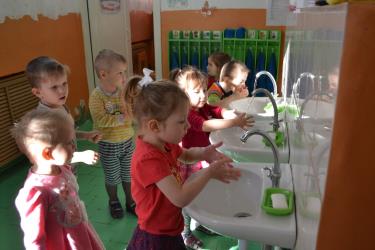 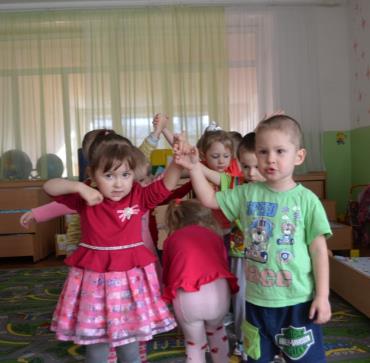 Мы играем.
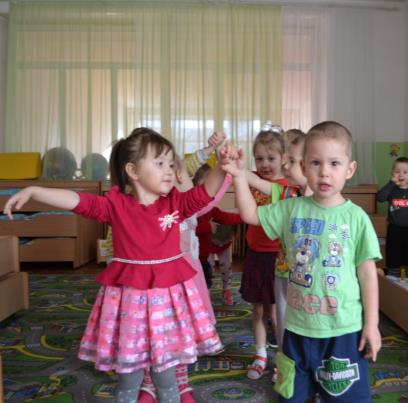 Друг за другом повернись,
И за друга зацепись.
Получился – ручеёк
(звучит журчание ручья).
Побежал ручеёк по камешкам.
А теперь все отцепились, 
В дождик детки превратились.
(Звучит шум дождя).
Мы водичку пьем – Весело живем.
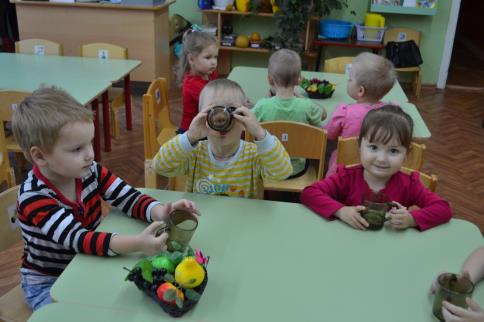 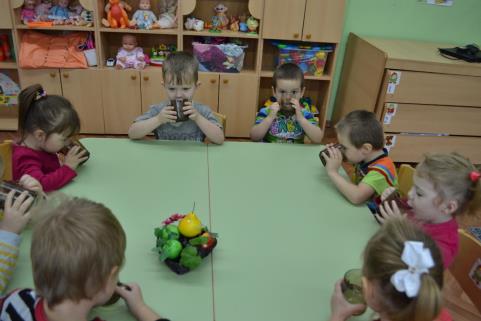 Вода нужна не только нам – но и цветам.
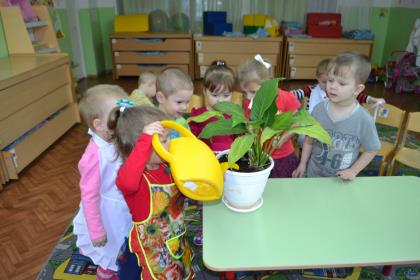 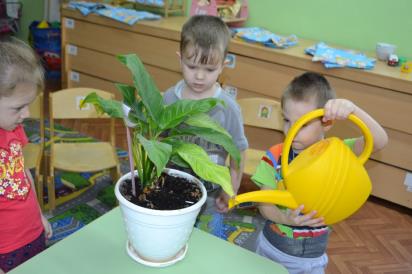 Что мы узнали:
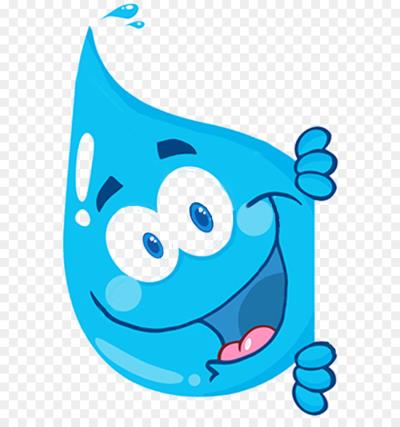 Мы узнали вода бывает холодной, теплой, горячей.
Вода течет, разливается.
Водой можно поливать цветы.
В воде тяжелые предметы тонут, а легкие плавают.
Вода может менять свой цвет.
Воду нужно беречь.
Реализация проекта:
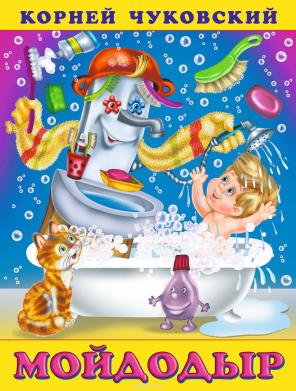 Мы читали книги К. Чуковского «Мойдодыр»,
 А. Барто «Девочка чумазая».
Рассматривали иллюстрации и играли в настольные  игры.
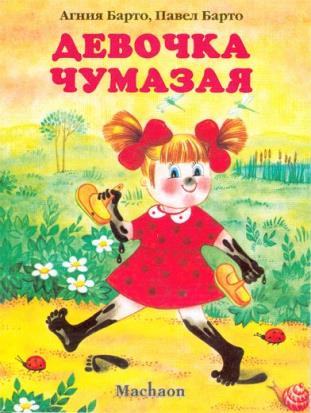 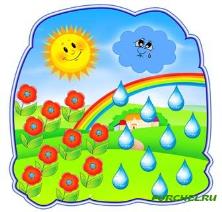 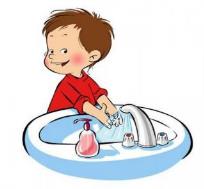 Мы узнали что вода нужна всему живому:
И цветочкам,
И ребяткам, 
И зверятам.
Есть чудесная водица,
Без неё нам не прожить.
Не умыться, не напиться,
И здоровыми не быть.
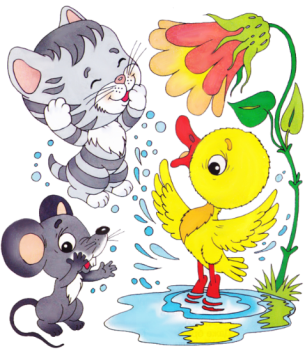 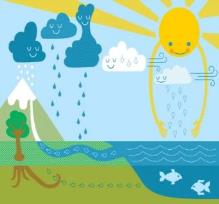 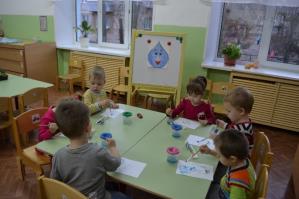 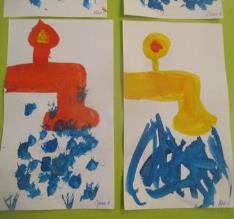 Мы решили нарисовать для капельки: Водичку
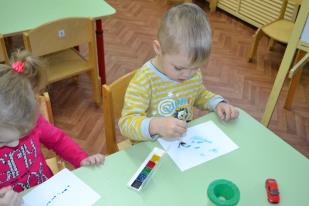 Дождик
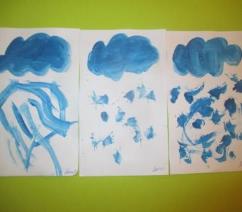 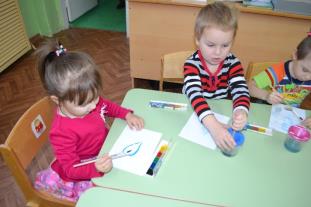 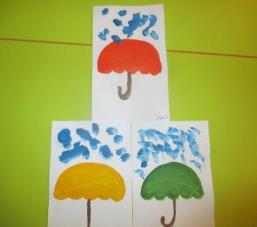 Мы научили капельку играть и экспериментировать с водой.
Капельке очень понравились наши игры.
Она пообещала придти к нам в гости еще раз.
Спасибо за внимание!